College Technical Math 1
Section 10.1
Solving Systems of Two Variable Linear Equations - Graphing
System of Equations
A system of equations is a set of two or more equations.
System of Equations
The solution to a system of equations is therefore a point of intersection between the graphs of the equations in the system.
System of Equations
Check for equation 1:
System of Equations
Check for equation 1:
System of Equations
Check for equation 1:
System of Equations
Check for equation 1:
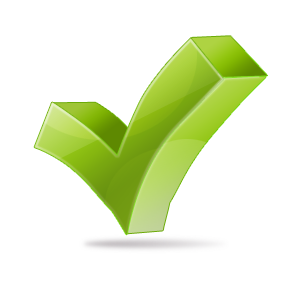 System of Equations
Check for equation 1:
Check for equation 2:
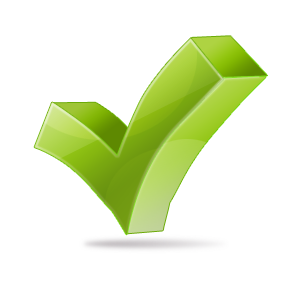 System of Equations
Check for equation 1:
Check for equation 2:
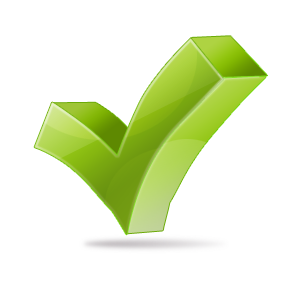 System of Equations
Check for equation 1:
Check for equation 2:
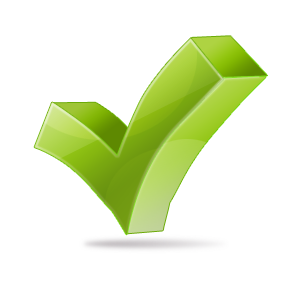 System of Equations
Check for equation 1:
Check for equation 2:
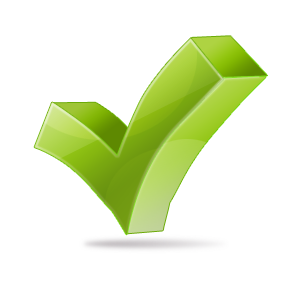 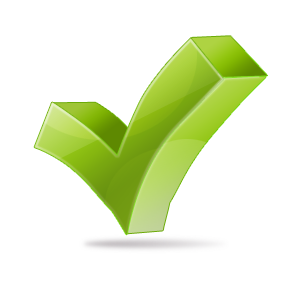 System of Equations
System of Equations
Check for equation 1:
System of Equations
Check for equation 1:
System of Equations
Check for equation 1:
System of Equations
Check for equation 1:
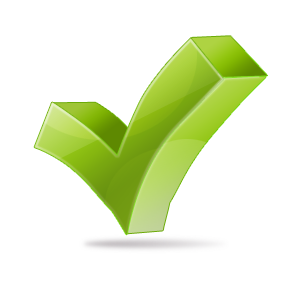 System of Equations
Check for equation 1:
Check for equation 2:
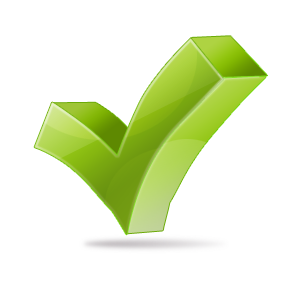 System of Equations
Check for equation 1:
Check for equation 2:
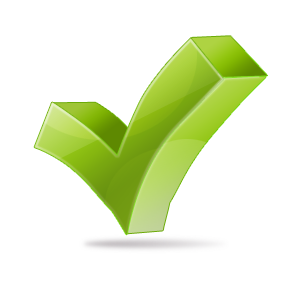 System of Equations
Check for equation 1:
Check for equation 2:
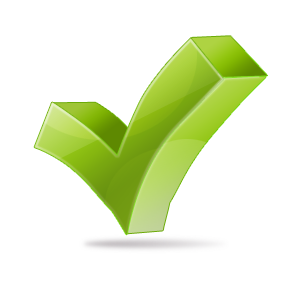 System of Equations
Check for equation 1:
Check for equation 2:
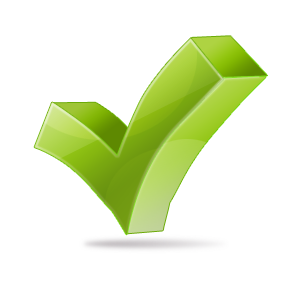 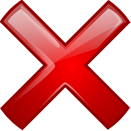 System of Equations
System of Equations
There are several different methods that can be used to solve a system of equations. In this course we will learn:
Solving a system using graphing
Solving a system using substitution
Solving a system using elimination(addition)
System of Equations
Just like a linear equation, a system of equations may have:

One solution
No solution
An infinite number of solutions

As we go through the various methods of solving a system of equations, I will point out each case.
Solving Using Graphing
To solve a system of equations using graphing, graph each equation on the same rectangular coordinate plane and then identify the point of intersection of the graphs.
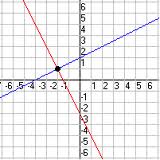 Solving Using Graphing
Solving Using Graphing
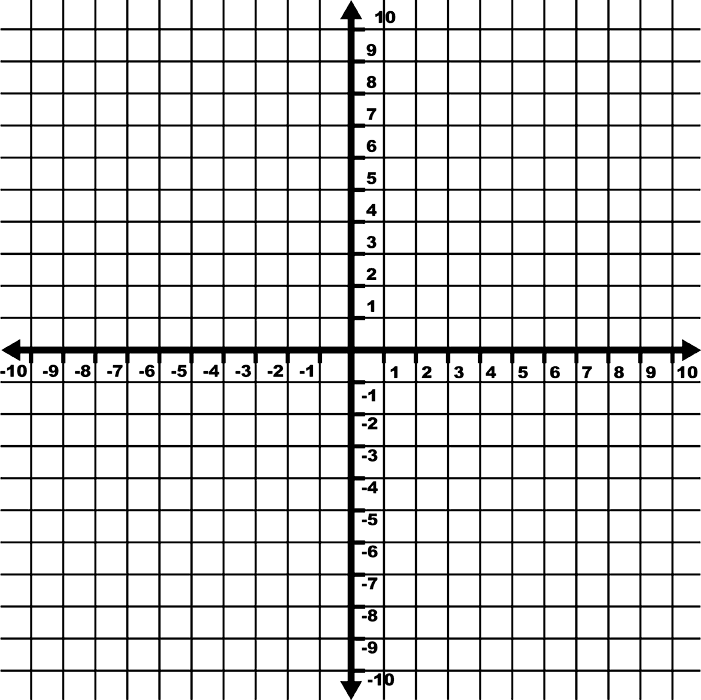 Solving Using Graphing
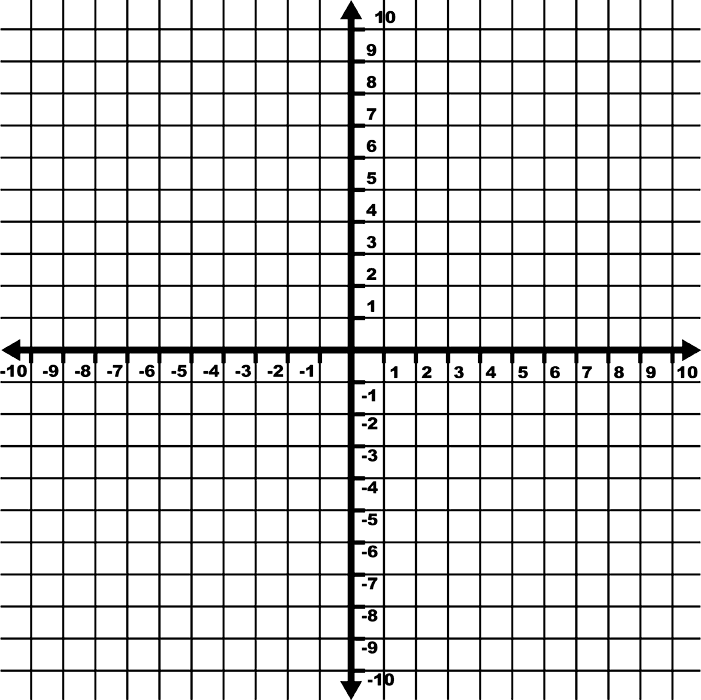 Solving Using Graphing
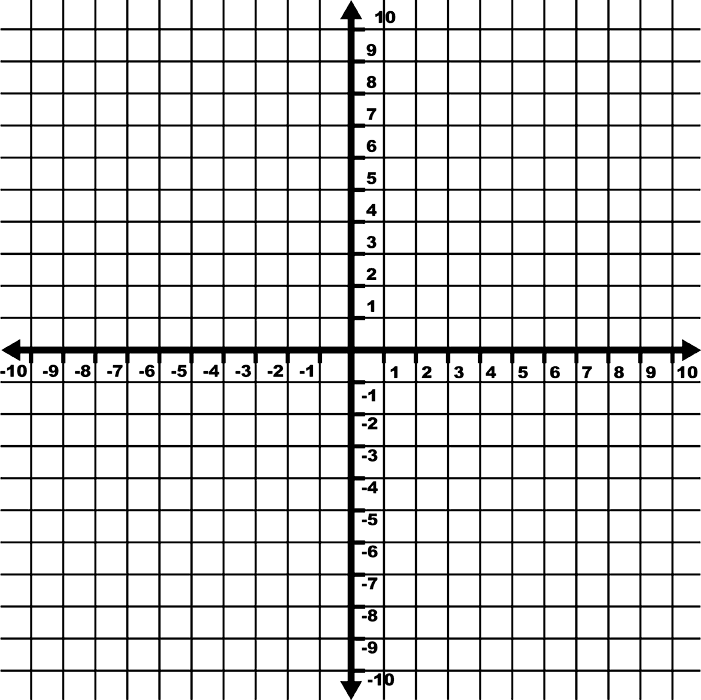 Solving Using Graphing
Solving Using Graphing
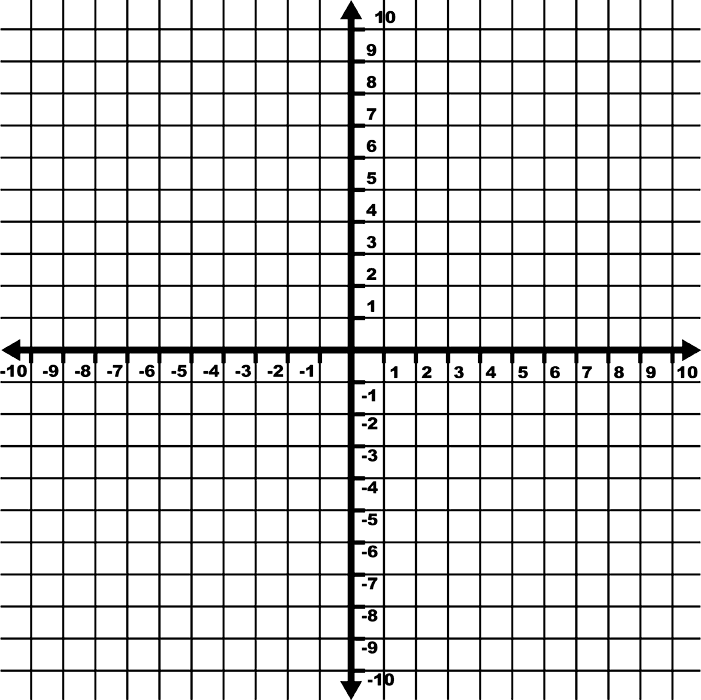 Solving Using Graphing
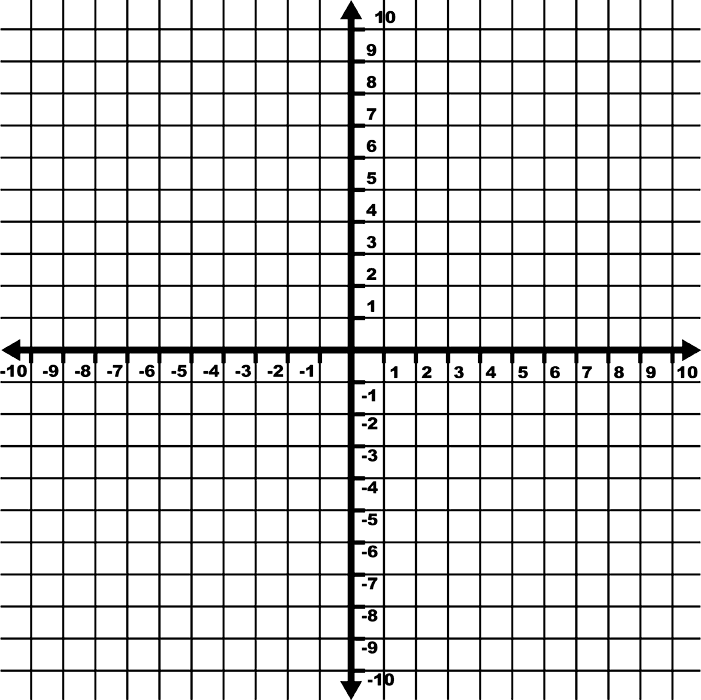 Solving Using Graphing
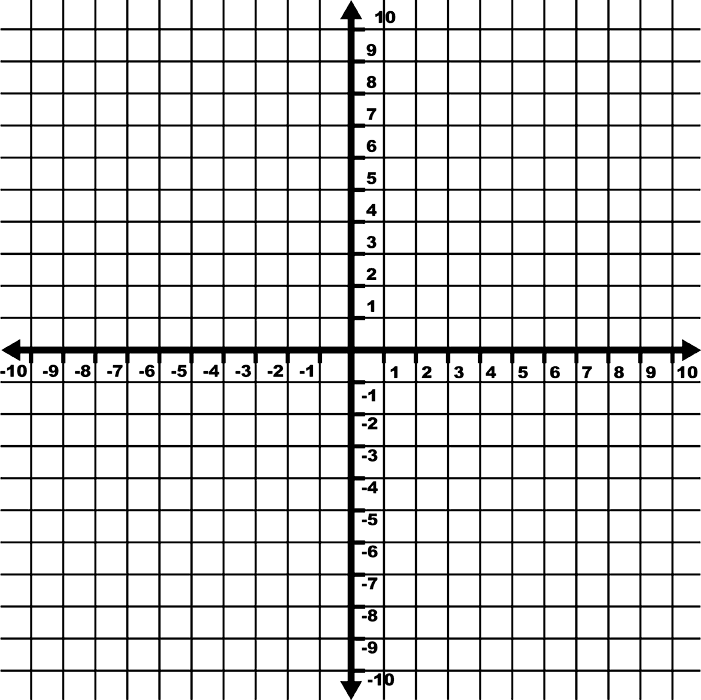 The lines are parallel and don’t intersect.
This system of equations has no solution.
Solving Using Graphing
Solving Using Graphing
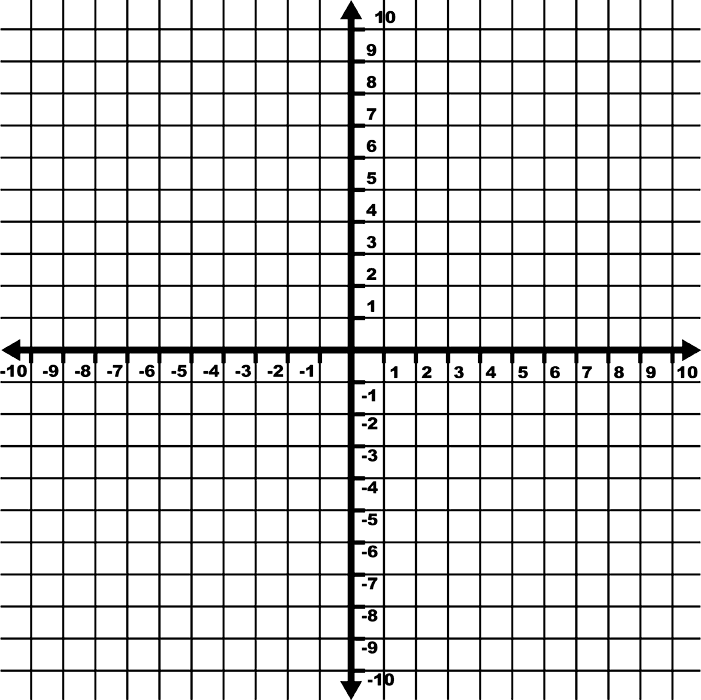 Solving Using Graphing
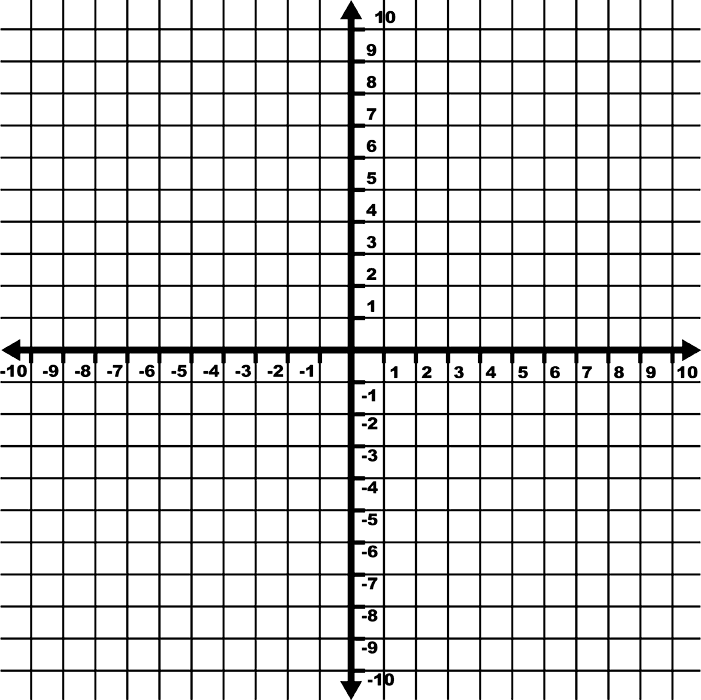 Solving Using Graphing
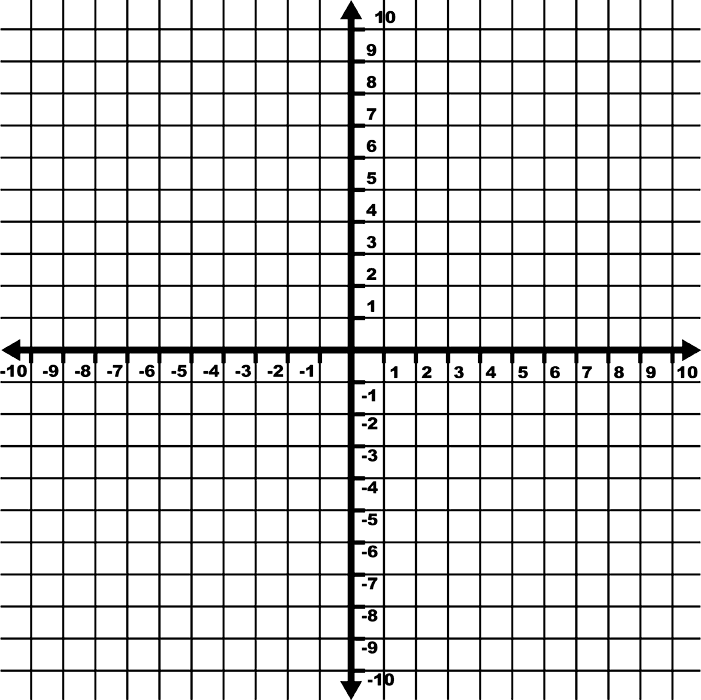 This system of equations has an infinite number of solutions.
Both equations describe the same line.
Solving Using Graphing
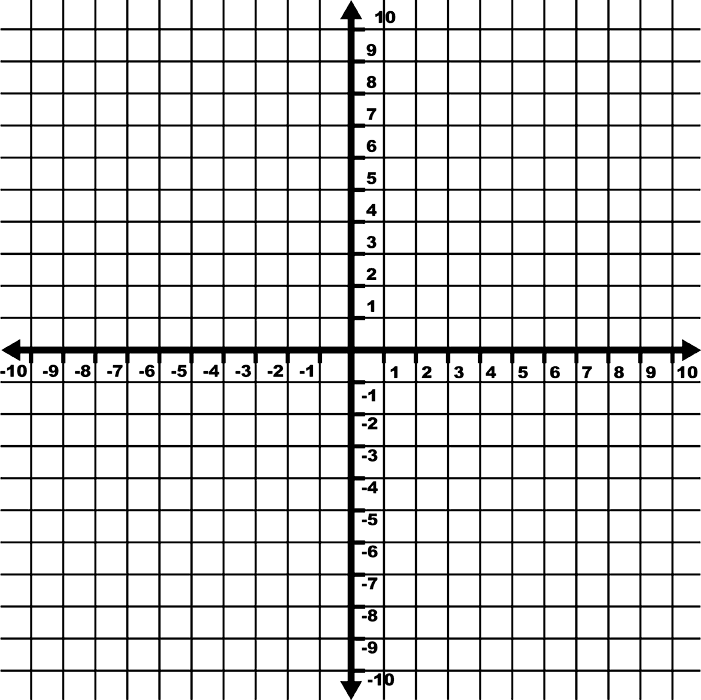 Solving Using Graphing
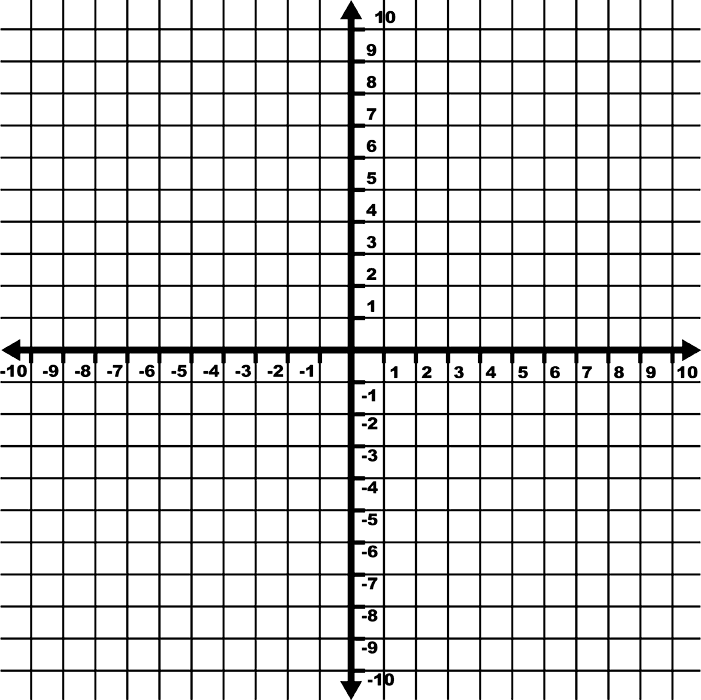